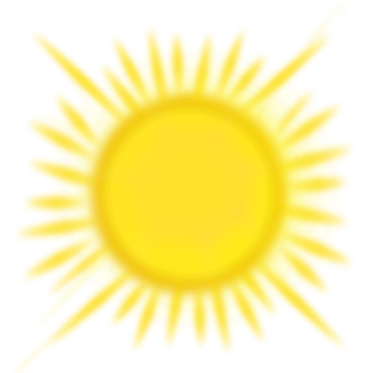 РА-РА
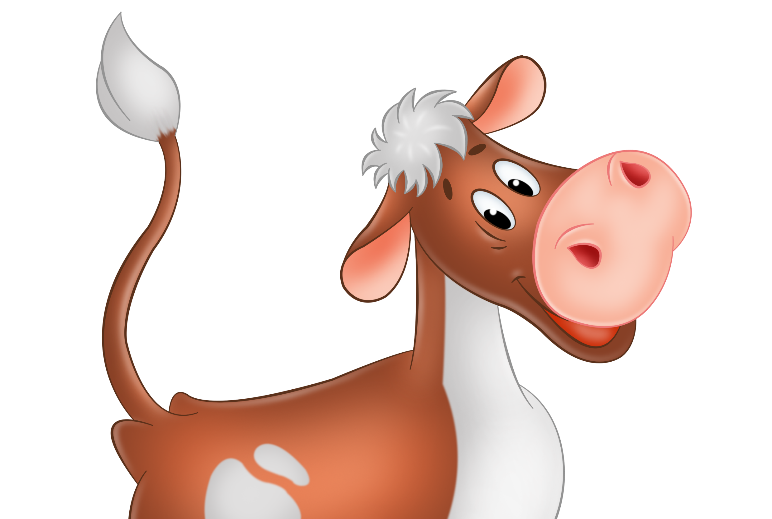 РУ-РУ
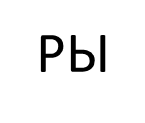 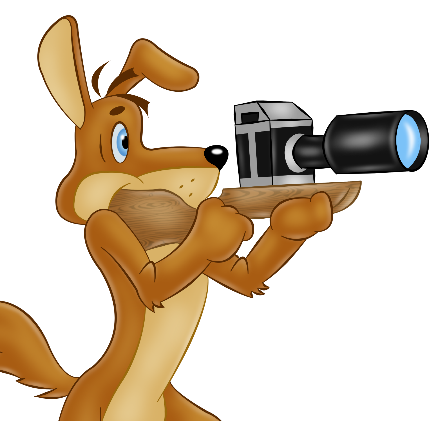 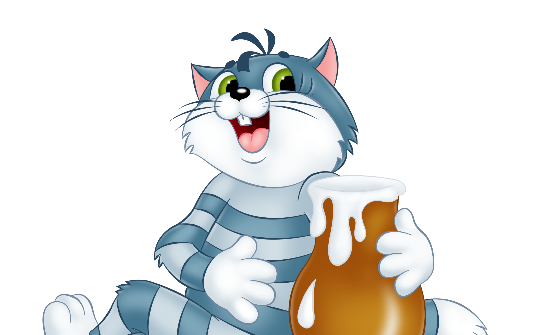 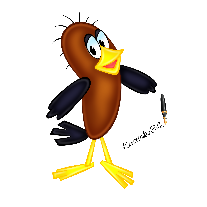 РУ
РЫР
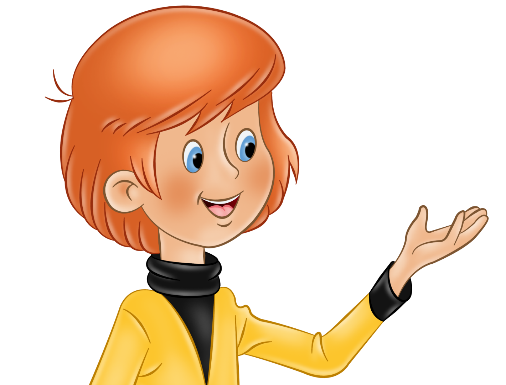 М
РА
РО
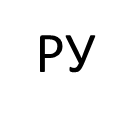 РО-РО
РАР
ОРО
АРА
УРУ
РЫ
РУР
РОР
РА
РО
РУ
РЫ-РЫ
Р
Р
Р
выход
АР
УР
ОР